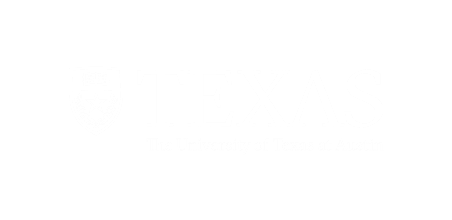 December 2017
A visualization of Water supply resources in montgomery county, TX
James Bronikowski
EWRE Graduate Student, The University of Texas at Austin
Background
Prolific use of GW wells, 1 surface reservoir
History of regional land subsidence
Creation of Lone Star GCD
District Regulatory Plan
Public Groundwater Wells
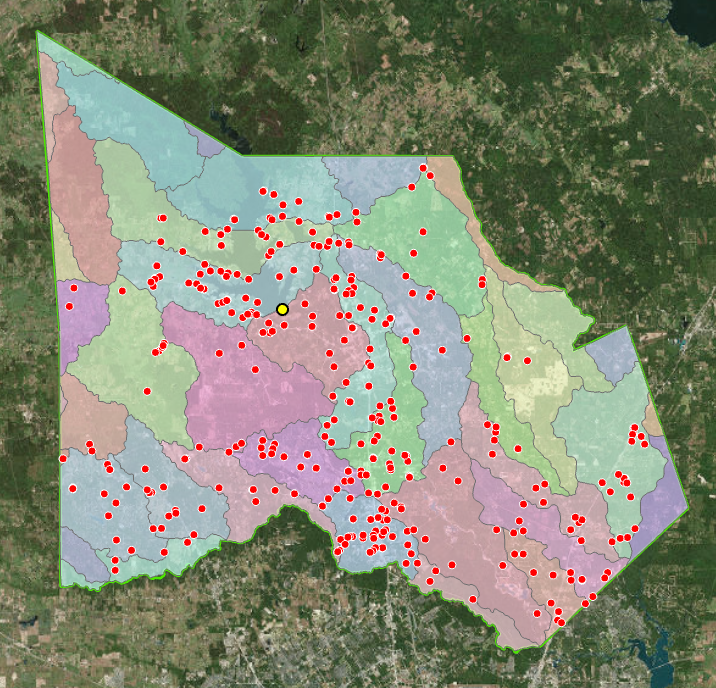 400+ PWS wells
~15.7 billion gallons (PWS)
~18.4 billion gallons (Total)
~500,000 people
~507 mi2
Lake Conroe
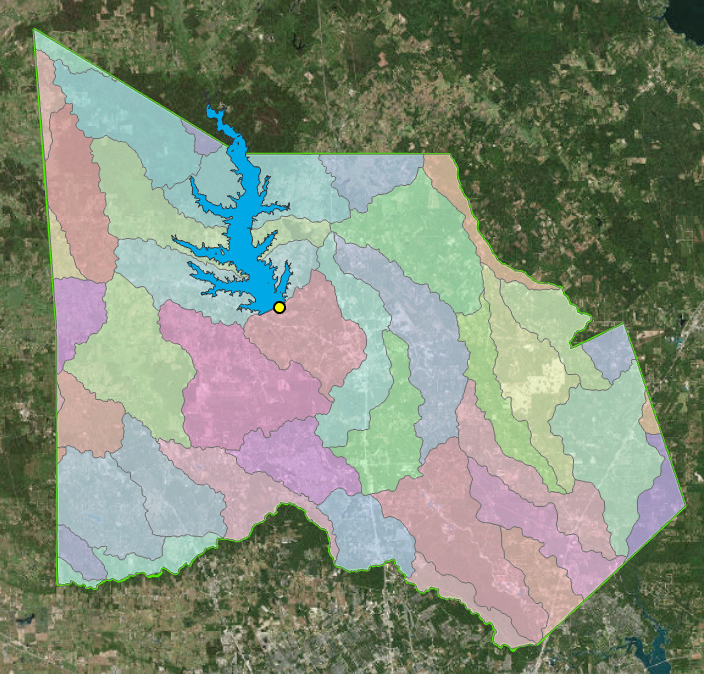 Normal Pool@ 201’ above MSL
Up to 100,000 ac-ft/yr under permit (Phased)
Max permitted release = Up to 4’ drawdown in lake level
GCD Regulatory Situation
GW Level reduction of 30% by Jan 1, 2016
200+ PWS in the county
SJRA GRP – Large SW supply project
Over-conversion by large volume users
Population & Land Use Trends
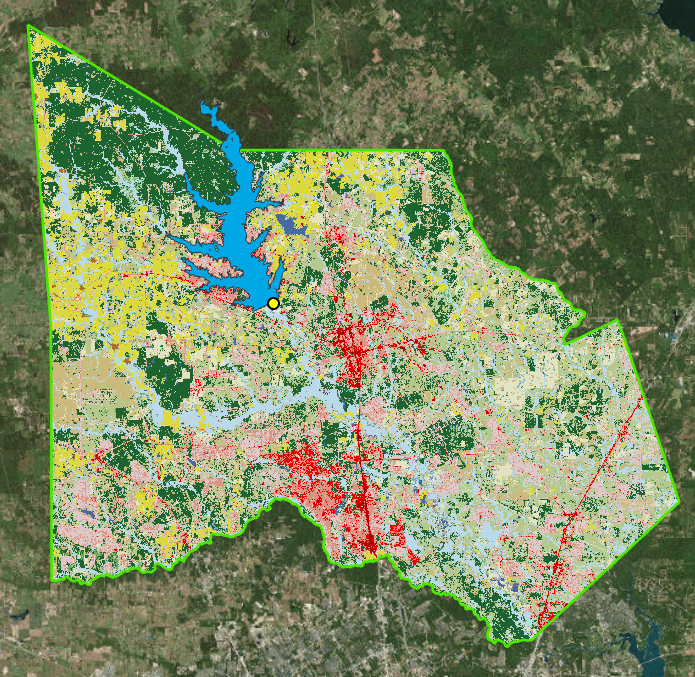 Increase in Impervious Cover
2000
2010
Population Trends
2016: ~500,000 people
Over 1 million people within 20 years
Conroe is the largest city (~82,000)
Many small rural communities
Growing lakefront community with various economic levels
Precipitation & Recharge
Precipitation – Relatively Uniform,  EW Decrease
Recharge Rate – Relatively Uniform, NS Decrease
Groundwater Trends
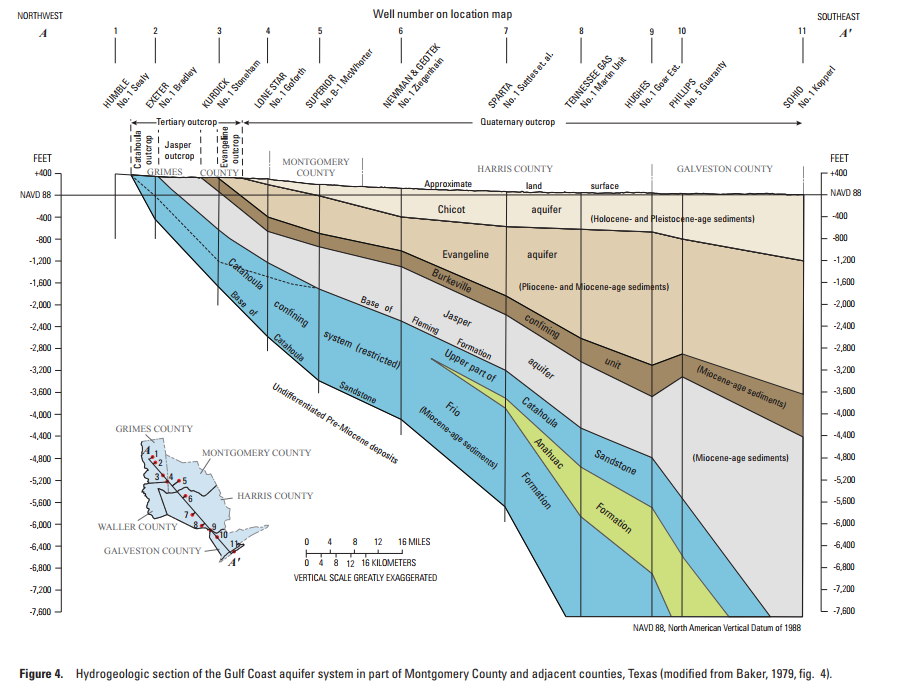 Multiple formations in the Gulf Coast Aquifer
Well depths range from xx’ to XX’
Historical use of Chicot and Evangeline formations
Subsidence effects from overdrafting of these 2 formations
Observations
GW levels are changing (Up/down by location)
Current GW withdrawals do exceed annual recharge rates
Surface Water supply is relatively limited, conservation and AWS must be considered
MAG – How much should be pumped?
Work to be Completed
Elevation/Distance to SW Source
Well density analysis
Water Level changes at monitoring wells (Analyze data file)
Calculate increase in impervious cover
Questions